What is Amazing Grace?
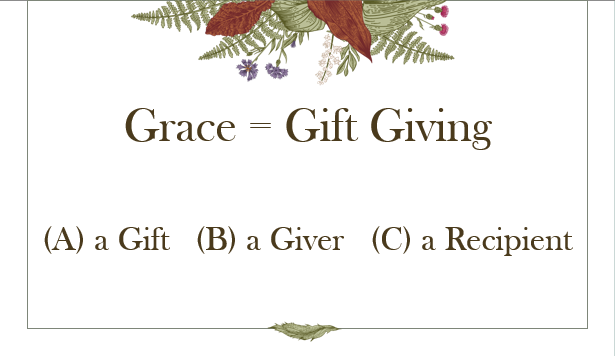 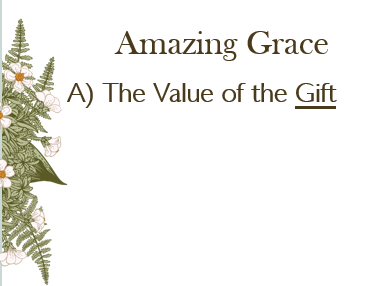 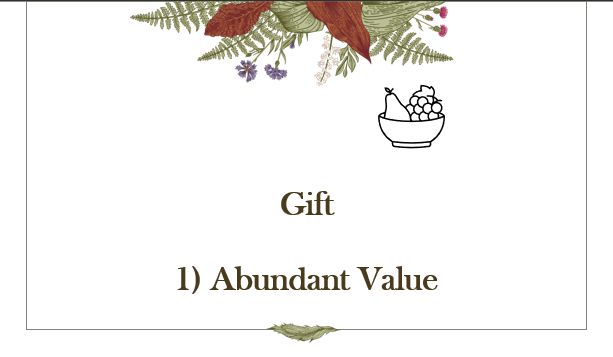 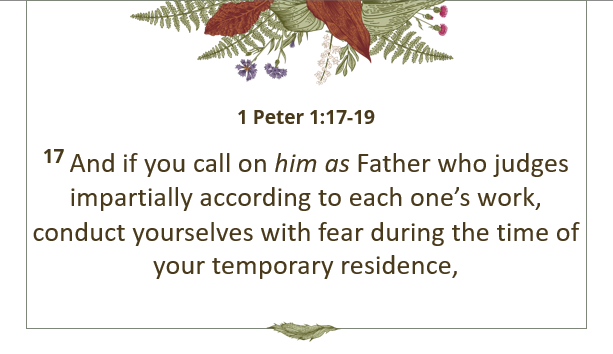 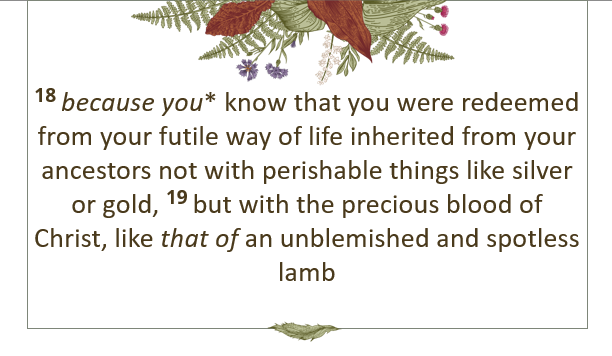 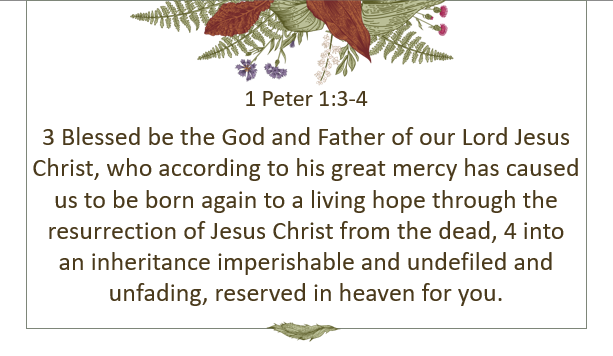 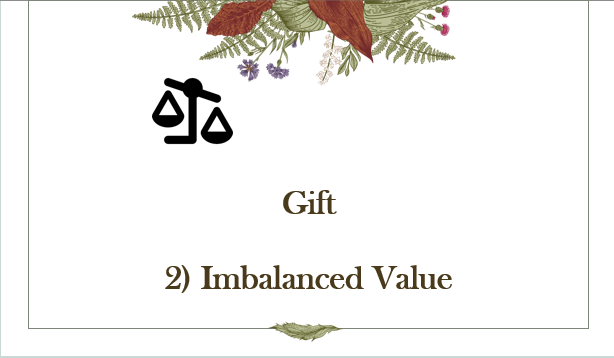 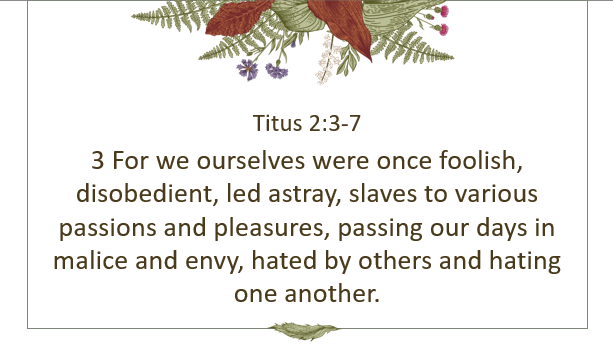 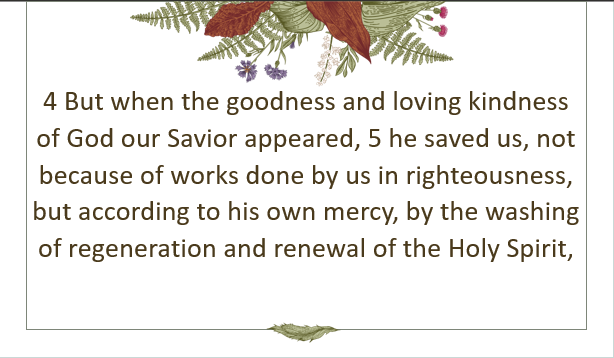 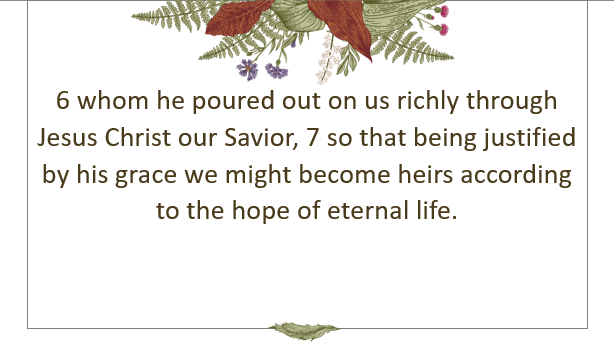 “
Compare and Contrast the valueof God’s gracious gift.
”
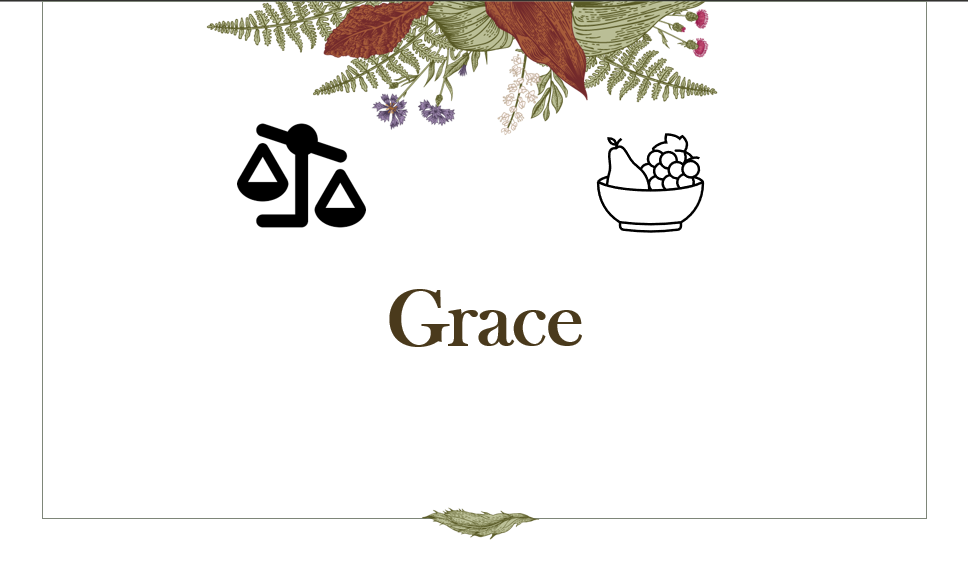 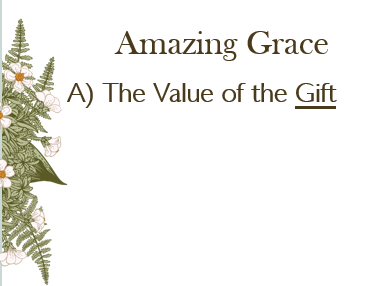 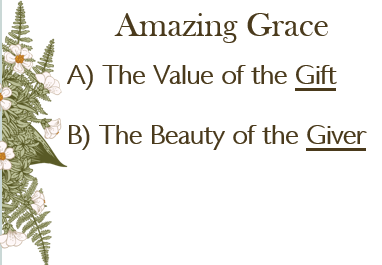 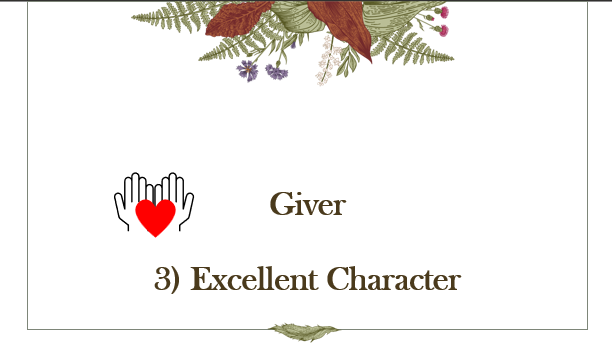 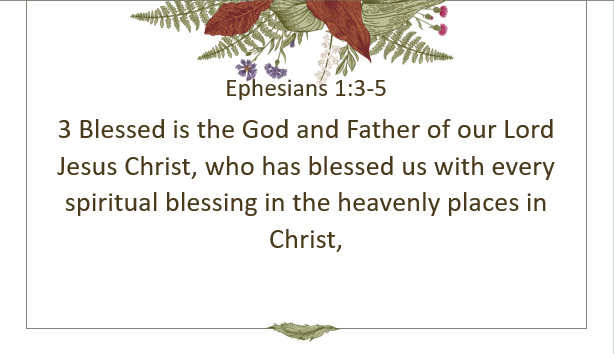 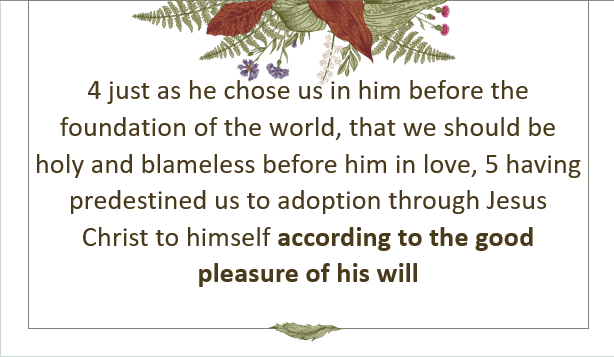 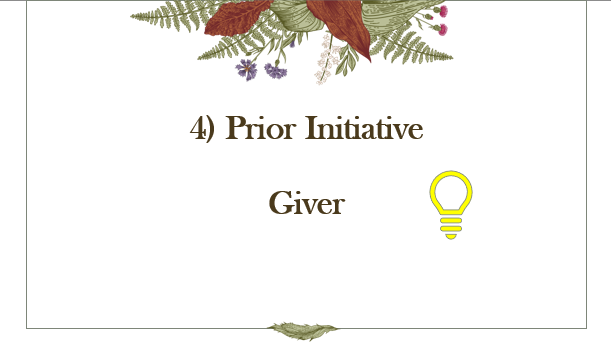 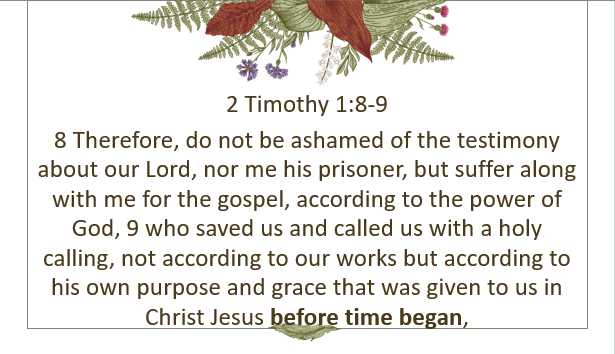 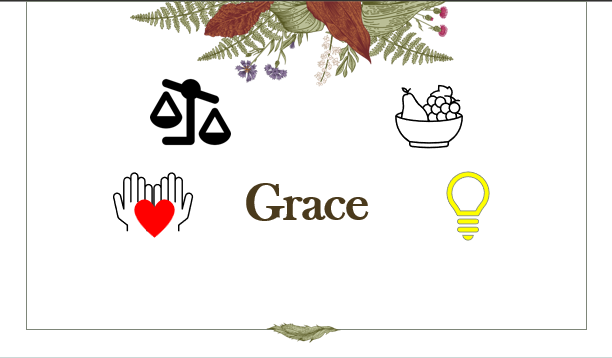 “
Delight in the giver’s uniqueness, (and not just gift.)
”
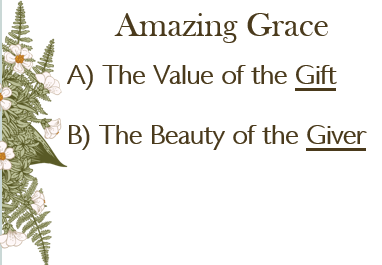 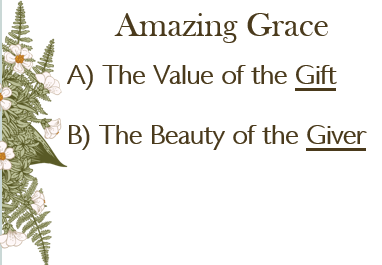 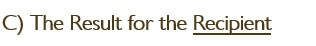 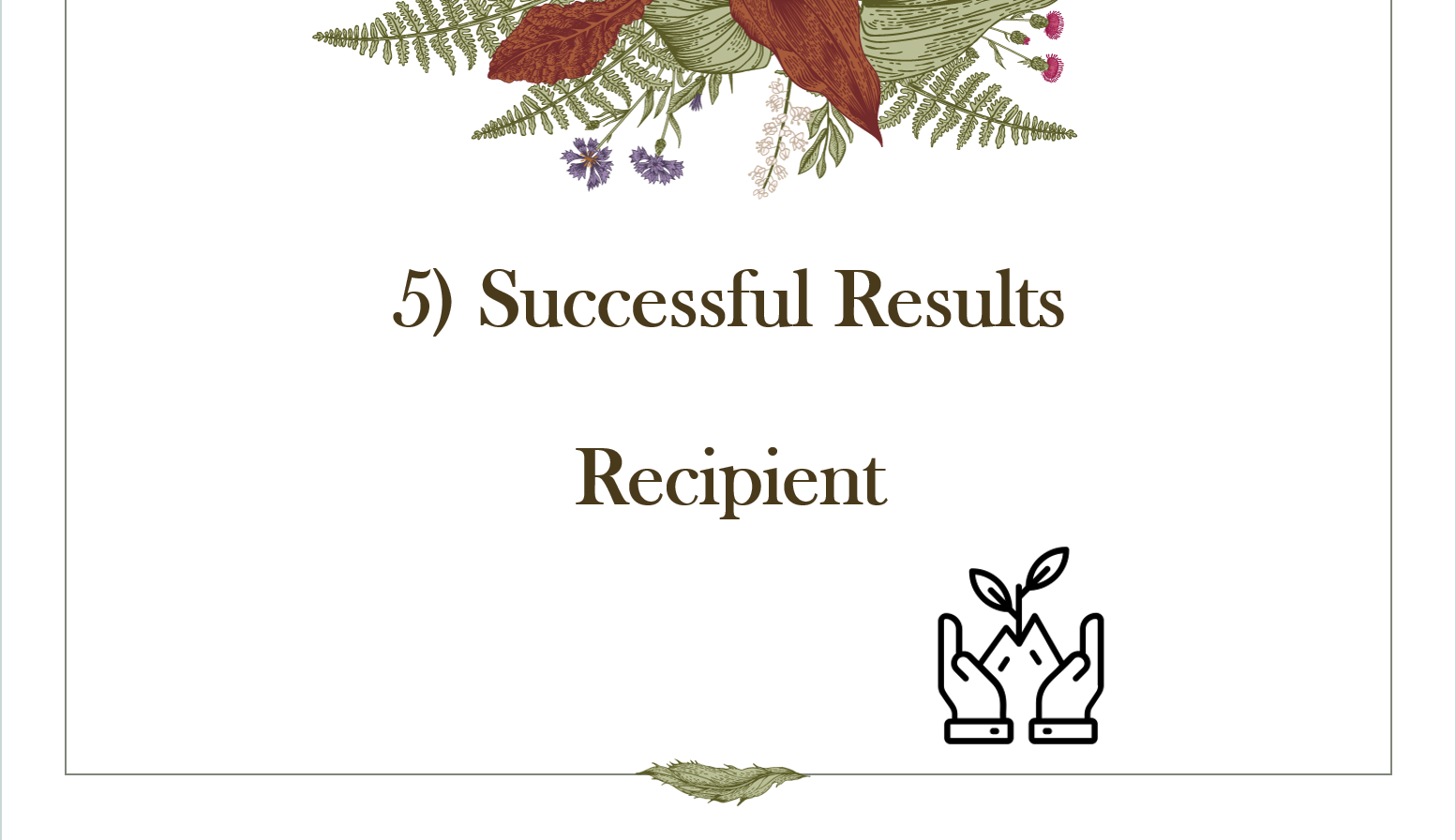 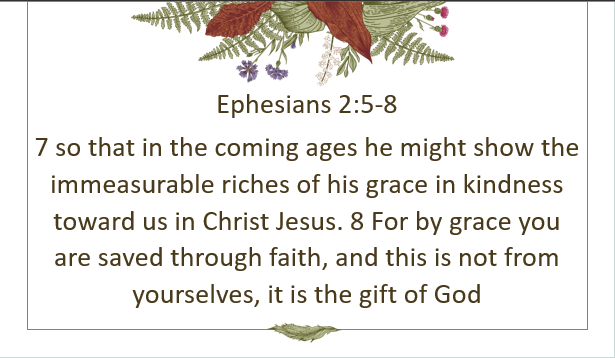 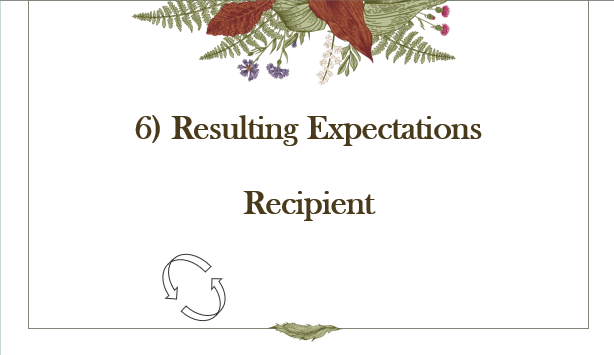 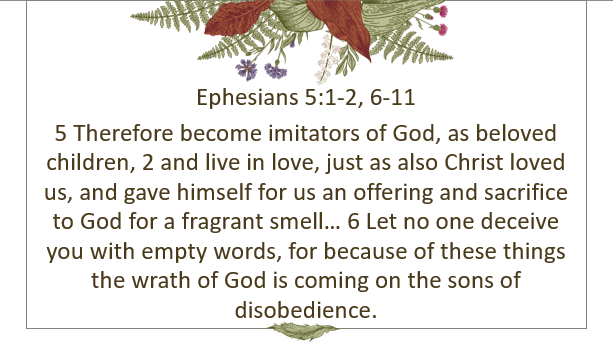 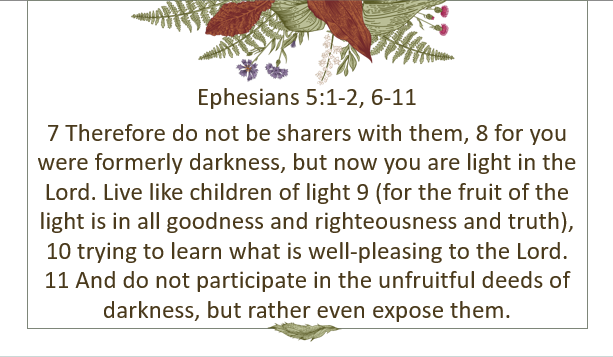 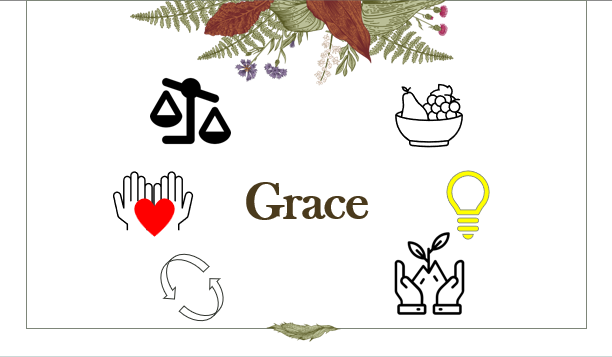 “
Respond as the recipient of God’s amazing grace.
”